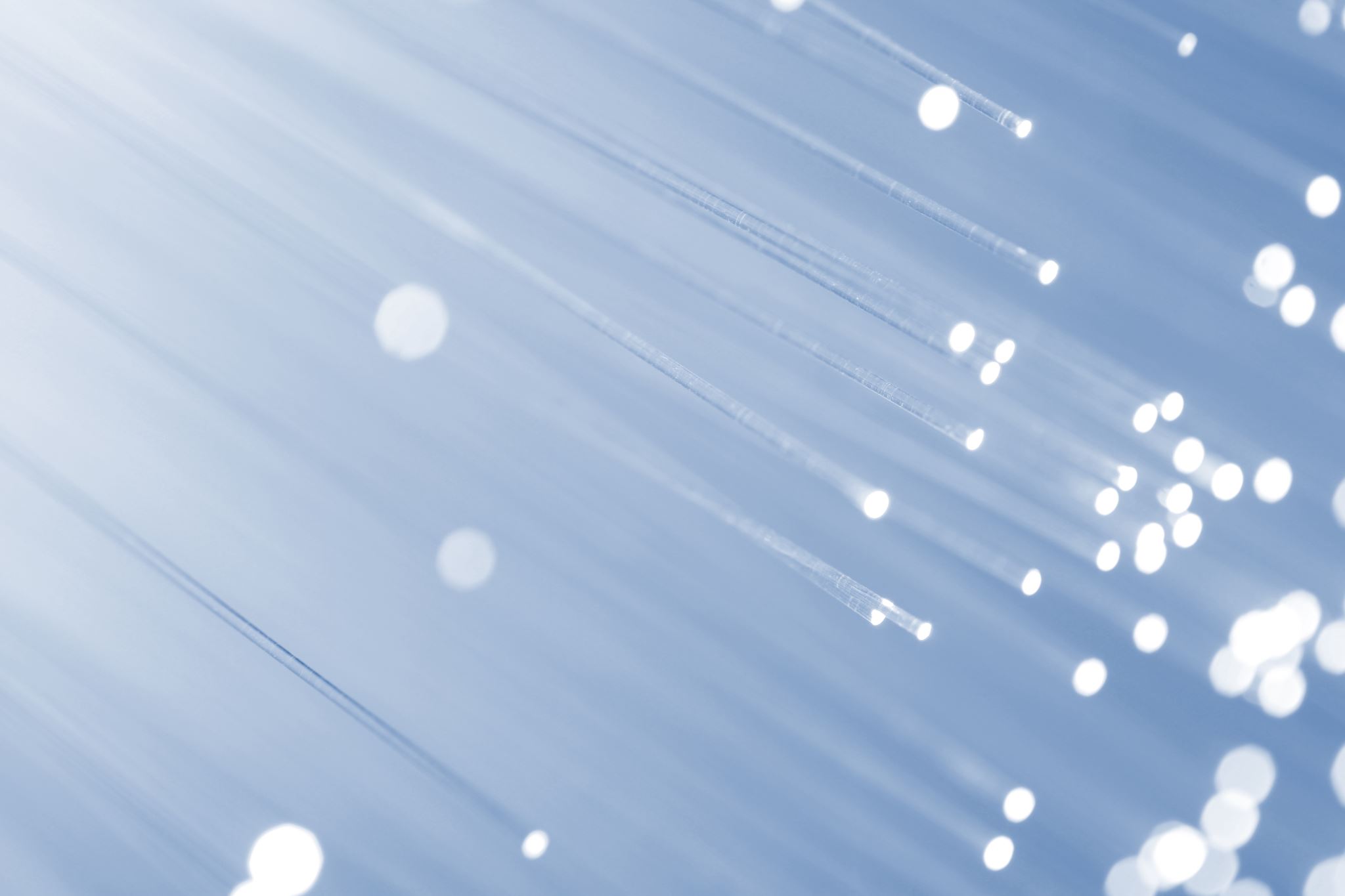 Роль родителей в формировании профессиональной траектории современного школьника
Тьютор МОУ "СОШ № 62" Башкирская Д. Ш.
Мастер-класс "Повара"6 класс "МОУ СОШ № 50"октябрь 2018
Праздник мам март 2018 и мастер-класс  МОУ "СОШ  № 50"4 класс
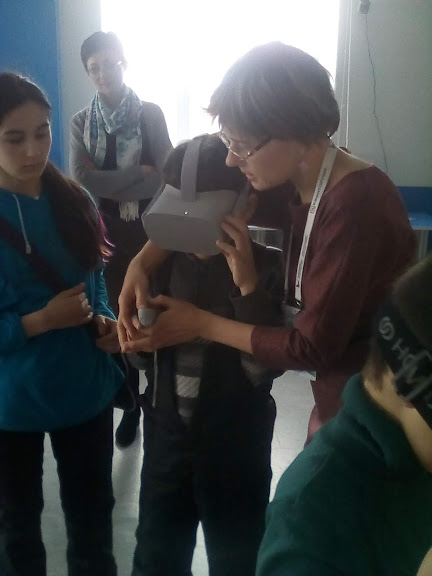 "Кванториум" МОУ "СОШ № 50"
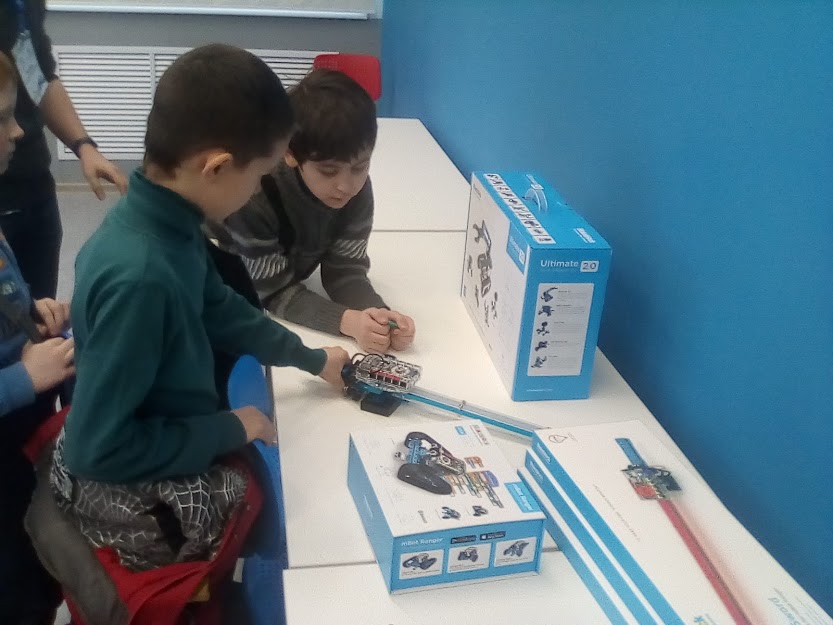 Аэропорт 5-6 класс МОУ "СОШ № 50"
Встреча с интересными людьми: Вера Лихобаба МОУ "СОШ №50"